நிறுமச்செயலர்
நிறுமச்செயலரின் முக்கியத்துவம்
நிறுமச்செயலரின் பணிகளும்
கடமைகளும்
Prepared by Dr Selvaraj Siva Gangai Dist
நிறுமச்செயலர்
நிறுமச்சட்டம்
நிறுமச்செயலர்சட்டம் 1980
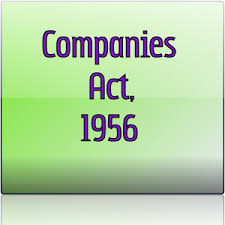 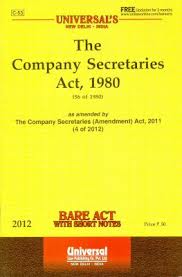 செயலர்
தகுதிகள்
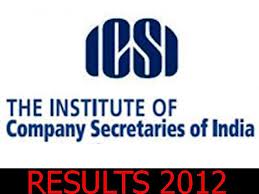 நிர்வாகப்பணிகள்
உறுப்பினர்
இந்தியநிறுமச்செயலர்கள் அமைப்பு
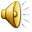 Prepared by Dr Selvaraj Siva Gangai Dist
நிறுமச்செயலரின்முக்கியத்துவம்
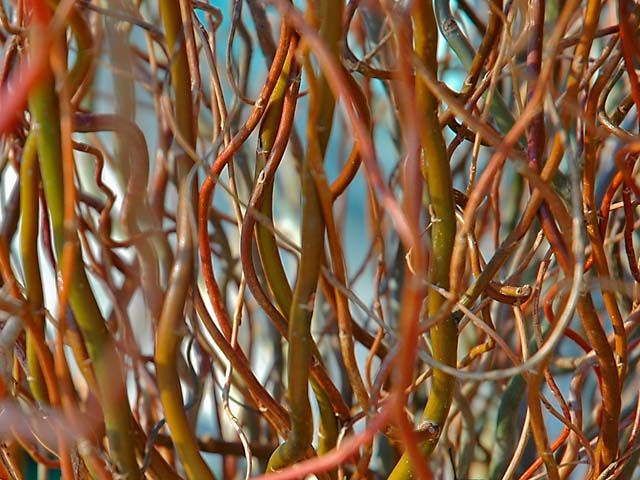 புரிந்துகொள்ளுதல்
செயல் திறன்
நிறுமம்
தீர்வுகாணுதல்
Prepared by Dr Selvaraj Siva Gangai Dist
ஒப்பந்தங்களில் கையொப்பம்
நிறுமம்
முகவர் அல்ல
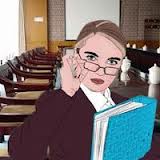 திட்டங்கள்
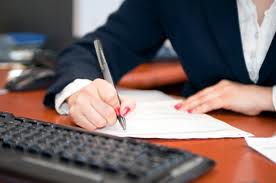 இயக்குநர்கள்
முகவர்கள்
Prepared by Dr Selvaraj Siva Gangai Dist
ரூ 50லட்சத்துக்குமேல் பங்குமுதல்
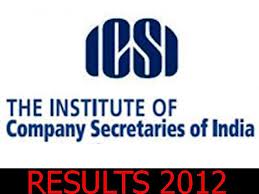 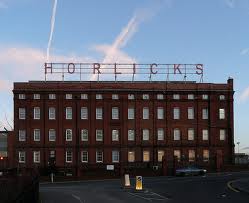 நிறுமச்செயலர் சட்டம் 1980
நிறுமம்
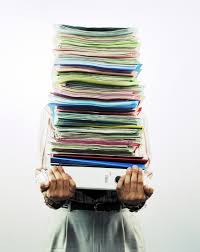 சிக்கல்கள்
தகுதியுள்ள நபர்
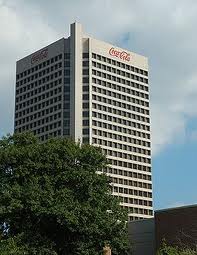 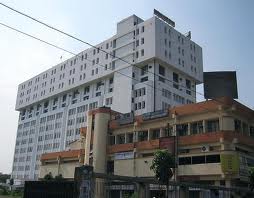 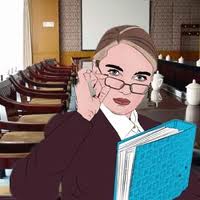 சட்டம்
அறிவு
வணிகவியல்
ஆற்றல்
நிர்வாகம்
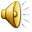 Prepared by Dr Selvaraj Siva Gangai Dist
கணக்குப்பதிவியல்
முதன்மை அதிகாரி
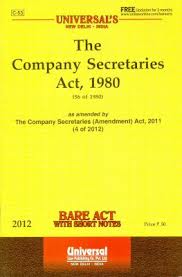 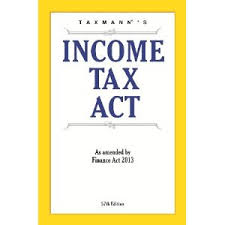 இந்திய வருமானவரிச்
சட்டம் 1961
நிறுமச்சட்டம் 1956
நிறுமச்செயலர்சட்டம் 1980
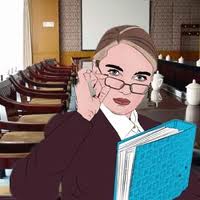 முதன்மை அதிகாரி
Prepared by Dr Selvaraj Siva Gangai Dist
கூட்டங்களுக்கு ஏற்பாடுசெய்தல்
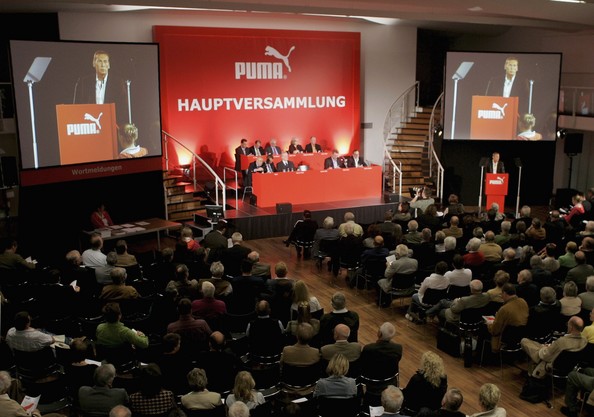 இயக்குநர் கூட்டம்
பங்குநர் கூட்டம்
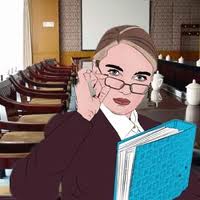 தீர்மானங்கள்
Prepared by Dr Selvaraj Siva Gangai Dist
நிறுமத்தின் நற்பெயரை உயர்த்துதல்
நிறுமம்
நேர்மை
நற்பெயர்
செயல்திறன்
அறிவு
Prepared by Dr Selvaraj Siva Gangai Dist
உறவுப்பாலம்
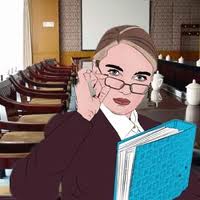 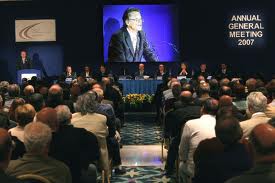 பங்குநர்கள்
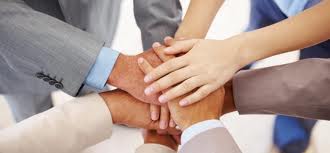 இயக்குநர்கள்
நல்லுறவு
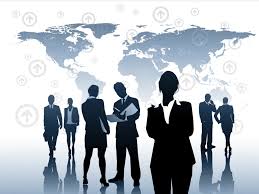 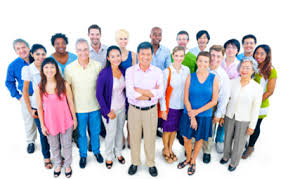 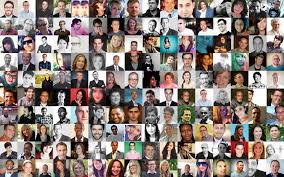 வாடிக்கையாளர்கள்
பொதுமக்கள்
ஊழியர்கள
Prepared by Dr Selvaraj Siva Gangai Dist
நிறுமத்தின் அச்சாணியாக செயல்படுகிறார்
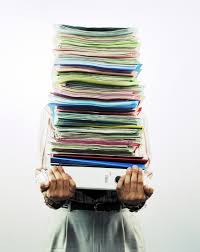 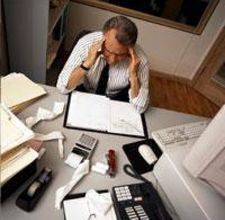 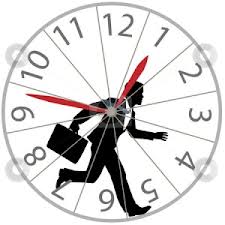 பிரச்சனைகள்
புரிந்துகொள்ளும் திறன்
சிக்கல் நிறைந்தவை
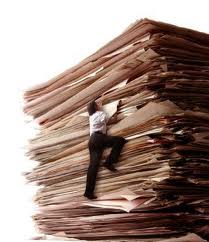 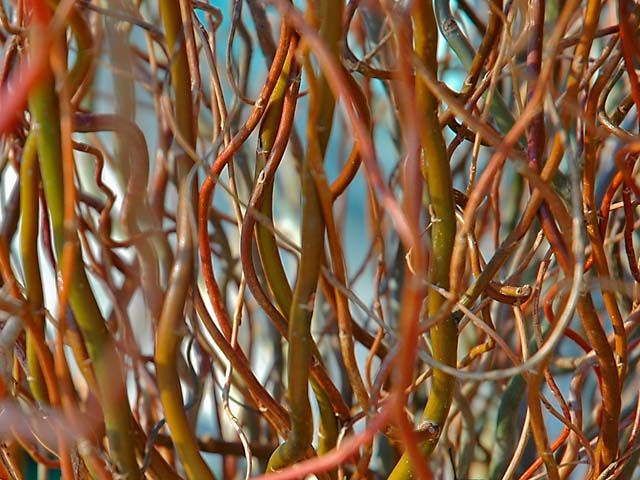 தீர்வுகாணும்திறன்
நேர்மை
செயல்திறன்
Prepared by Dr Selvaraj Siva Gangai Dist
நிறுமச்செயலரின் பணிகளும் கடமைகளும்
செயலகத்துறையின்
தலைவர்
முதன்மைஅதிகாரி
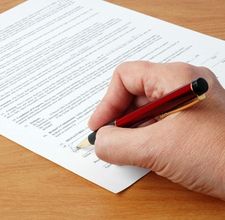 Prepared by Dr Selvaraj Siva Gangai Dist
கூட்டங்களுக்கு ஏற்பாடுசெய்தல்
இயக்குநர்கள்
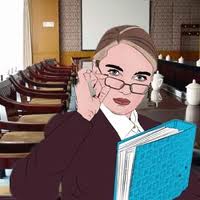 அறிவிக்கை
நிகழ்ச்சிநிரல்
இடம்
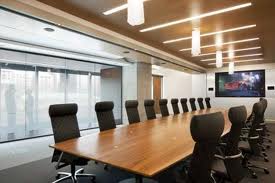 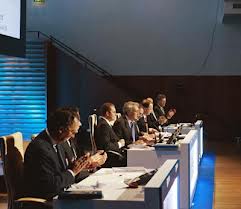 இயக்குநரவைக்கூட்டம்
நாள்
நேரம்
Prepared by Dr Selvaraj Siva Gangai Dist
சட்டமீறல்கள் இல்லாமல் கூட்டங்கள்
நிறுமச்சட்டம்
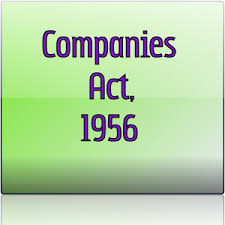 அமைப்புமுறையேடு
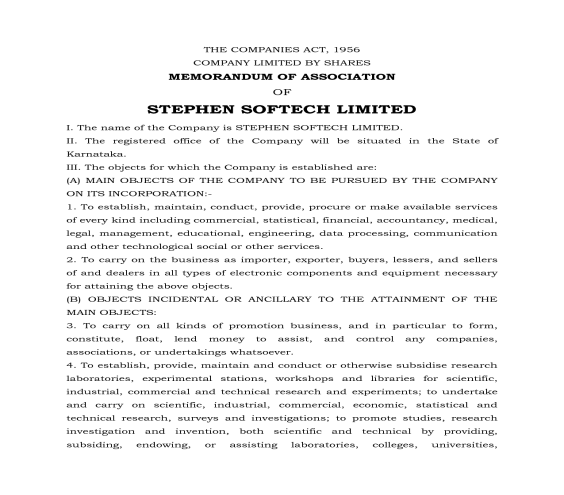 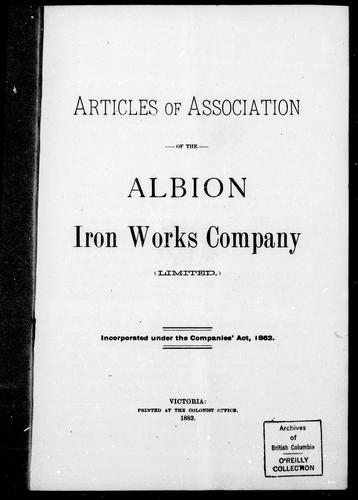 செயல்முறைவிதிகள்
விதிகளைமீறாமல் நடத்துகிறார்
இயக்குநரவைக்கூட்டம்
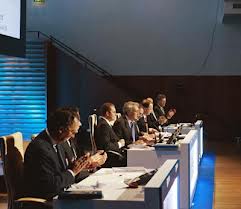 Prepared by Dr Selvaraj Siva Gangai Dist
பங்குநர்களின் கூட்டம்
பங்குநர்களின் கூட்டங்கள்
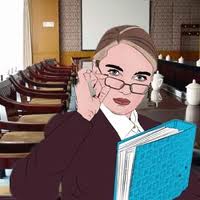 கூட்டங்களுக்கு
ஏற்பாடுசெய்தல்
சட்டசடங்குகள்
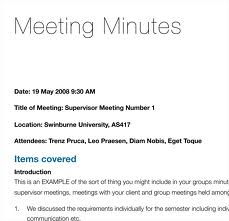 நிகழ்ச்சிகுறிப்பு
நடவடிக்கைகள்
தீர்மானங்கள்
Prepared by Dr Selvaraj Siva Gangai Dist
பங்குநர்களின் ஐயம் களைதல்
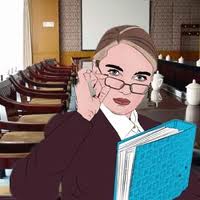 இரகசியம்
பதிலளிக்கிறார்
தகவல்கள்
தெரிவிக்கவேண்டியதைமட்டும் தெரிவிக்கின்றார்
Prepared by Dr Selvaraj Siva Gangai Dist
சட்டப்படி மேற்கொள்ளவேண்டிய பணிகள்
பங்குச்சான்றிதழ் வழங்குதல்
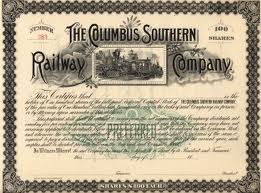 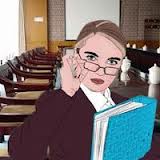 Prepared by Dr Selvaraj Siva Gangai Dist
பங்கு ஒதுக்கீட்டு மடல் வழங்கல்
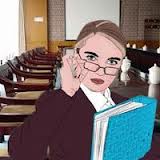 Prepared by Dr Selvaraj Siva Gangai Dist
பங்காதாய ஆணை
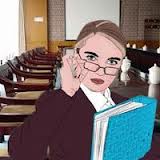 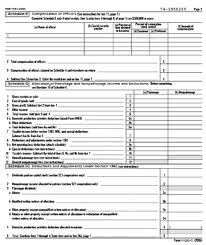 Prepared by Dr Selvaraj Siva Gangai Dist
பங்குகளை ஒறுப்பிழப்புசெய்தல்
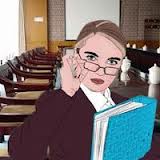 நிறுமம்
Prepared by Dr Selvaraj Siva Gangai Dist
ஒருங்கிணைத்தல்
இயக்குநரவை
செயலரே முதன்மை அதிகாரி
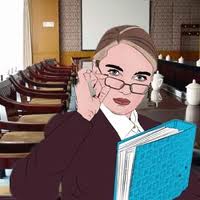 கொள்முதல்
விற்பனை
நிதி
நிர்வாகம்
Prepared by Dr Selvaraj Siva Gangai Dist
சுமூக உறவு காத்தல்
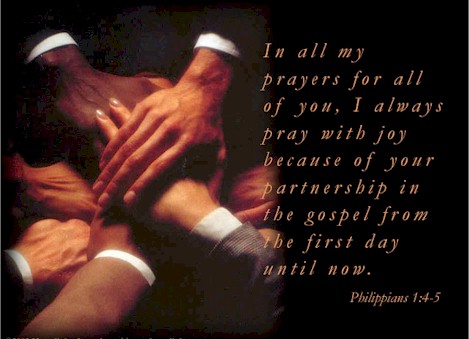 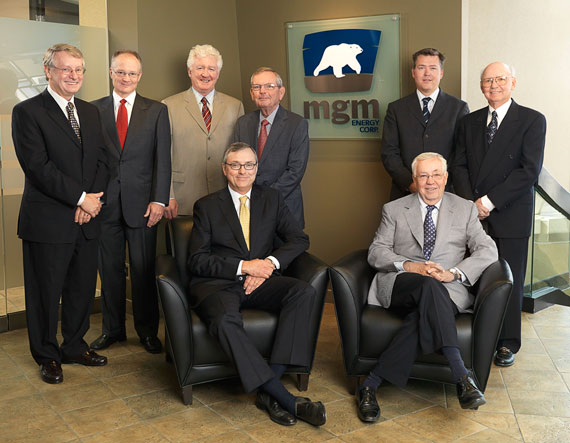 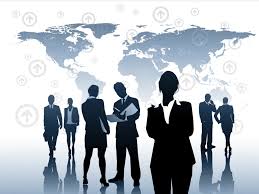 நல்லுறவு
ஊழியர்கள்
இயக்குநரவை
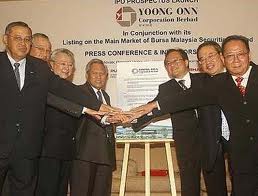 வெளியாட்கள்
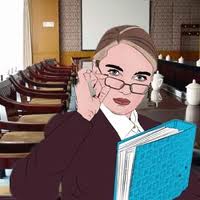 Prepared by Dr Selvaraj Siva Gangai Dist
ஊழியர்களை உழைக்கத்தூண்டுதல்
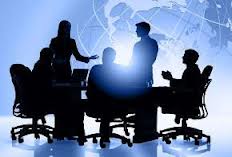 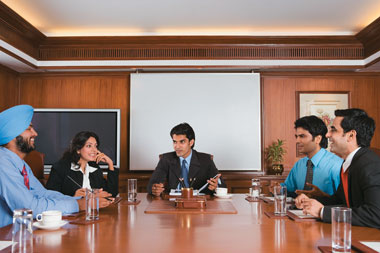 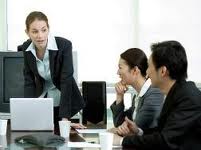 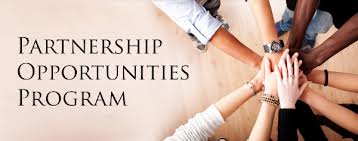 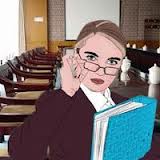 உழைக்கத்
தூண்டுதல்
Prepared by Dr Selvaraj Siva Gangai Dist
சட்டமுறைக்கடமைகள்
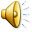 Prepared by Dr Selvaraj Siva Gangai Dist
சட்டமுறைக்கடமைகள்
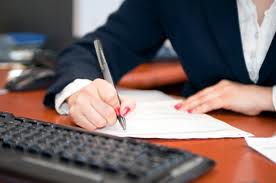 பங்குஒதுக்கீடு செய்த 3 மாதங்களுக்குள்  அனுப்ப வேண்டும்
ஆவணங்களில் உண்மையெனச்சான்றளித்தல்
ஆண்டறிக்கையில்
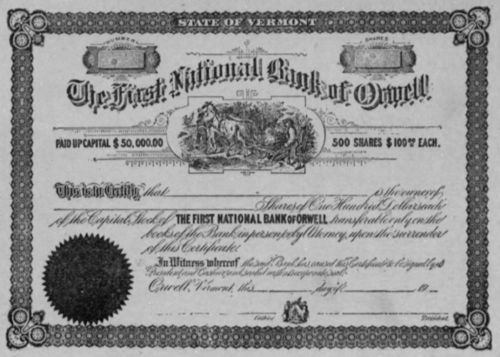 பங்குச்சான்றிதழ்
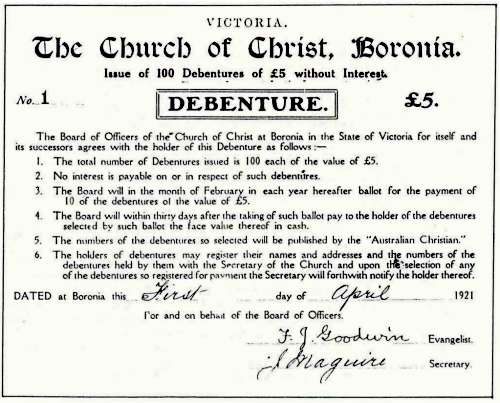 கடனீட்டுப்பத்திரம்
கூட்டங்களின் அறிக்கை
Prepared by Dr Selvaraj Siva Gangai Dist
சட்டமுறைக்கடமைகள்
தகவலறிக்கைக்கு மாற்றறிக்கை
பதிவாளரிடம் தாக்கல் செய்தல்
தகவலறிக்கை
இல்லையெனில்
ஆவணங்களில் கையொப்பமிடல்
Prepared by Dr Selvaraj Siva Gangai Dist
ஒதுக்கீடு செயத 3 மாதங்களுக்குள் வழங்கவேண்டியவைகள்
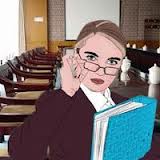 கடனீட்டுப்பத்திரம்
பங்குச்சான்றிதழ்
Prepared by Dr Selvaraj Siva Gangai Dist
பங்குமாற்றுகைக்கு ஏற்பாடு செய்தல்
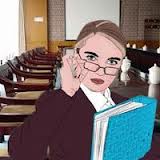 பட்டியலிடுதல் 2 மாதங்களுக்குள்
Prepared by Dr Selvaraj Siva Gangai Dist
தாக்கல் செய்யவேண்டிய அறிக்கைகள்
தொழில்தொடக்கச்சான்றிதழ் பெறுவதற்காக


சட்டமுறை உறுதி விளம்பல்
பதிவாலுவலகம் உள்ள இடம்
Prepared by Dr Selvaraj Siva Gangai Dist
ஆண்டறிக்கையில் கையொப்பமிடல்
அறிவிக்கை அனுப்புதல்
Prepared by Dr Selvaraj Siva Gangai Dist
30 தினத்திற்குள் தயார்செய்யவேண்டியது
இயக்குநரவைக்கூட்டத்தின்  நிகழ்ச்சிக்குறிப்பேடு
பங்குநர்கூட்டத்தின் நிகழ்ச்சிக் குறிப்பேடு
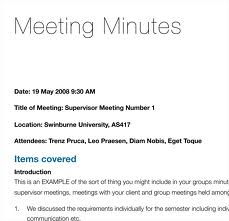 நிகழ்ச்சிக்குறிப்பேடு
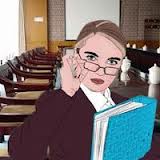 Prepared by Dr Selvaraj Siva Gangai Dist
பாதுகாக்கவேண்டிய ஏடுகள்
உறுப்பினர் பதிவேடு
கடனீந்தோர் பதிவேடு
Prepared by Dr Selvaraj Siva Gangai Dist
கருத்தாளர்கள்
முதுகலை வணிகவியல்
 ஆசிரியர்கள்  
அனைவருக்கும் எங்களது  உளமார்ந்த நன்றியினைத் தெரிவித்துக்
கொள்கின்றோம்
Mr .p.karthikeyan M.com.,M.Ed., M.phil .,

Mr. Murugesan M.com.,M.Ed., M.phil .,

Mrs.  Rathnavathi M.com.,M.Ed., M.phil .,

Mr. T.selvaraj  
M.A., M.com.,M.Ed.,
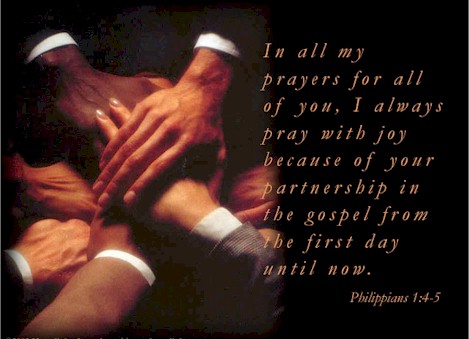 கருத்தாளர்கள்
Prepared by Dr Selvaraj Siva Gangai Dist